CRIA DE GALLINAS Y PINTADAS PONEDORAS
CONSTRUCCION DE GALLINEROS
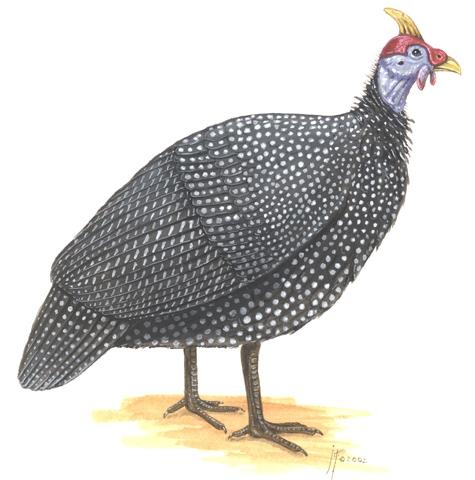 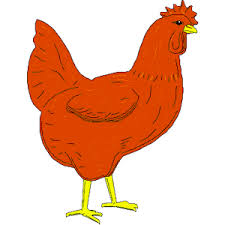 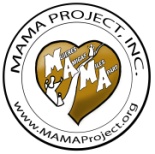 Original source: Escuela de Pequenos Agricultores
Revised by MAMA Project, Inc.
With assistance from International HELP
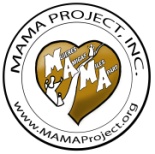 CONTENIDO
EL GALLINERO
VENTAJAS DEL GALLINERO
TAMANO DEL GALLINERO
MATERIALES PARA LA CONSTRUCCION DEL GALLINERO
PASOS PARA LA CONSTRUCCION DEL GALLINERO
LOS COMEDEROS
LOS BEBEDEROS
LOS NIDALES
EL GALLINERO
El gallinero es la casa de las gallinas, donde duermen protegidas de la lluvia, el viento, el frio y los animales del monte.

Tambien sirve para encerrar las gallinas y los pollitos cuando es necesario.
VENTAJAS DEL GALLINERO
Protege a las gallinas del viento, lluvia, frio y los animales del monte.
Facilita el manejo.
Facilita la aplicacion de vacunas y medicamentos.
Disminuye la mortalidad de las aves.
Contribuye a la higiene del hogar
Evita la perdida de los huevos.
Las gallinas aprovechan mejor el alimento.
Se aprovecha el esteircol para abonar los cultivos.
Permite mejor control de las gallinas.
Los gallineros pueden ser de varias formas
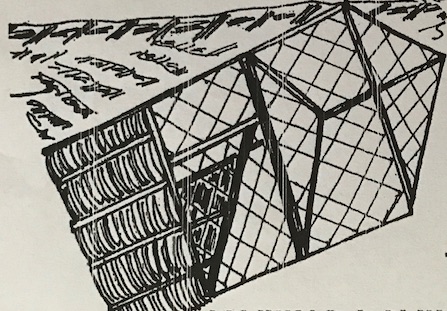 Por encima del suelo
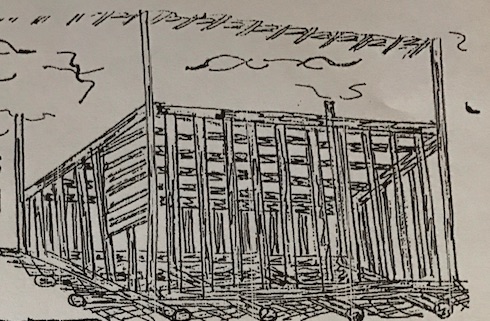 A ras del suelo
TAMANO DEL GALLINERO
Es muy importante tomar en cuenta el espacio que es necesita segun la cantidad de gallinas

Por eso se recomienda un galinero de:
1 metro de ancho y  
1 metro de largo
Por cada 7 gallinas
Por Ejemplo:
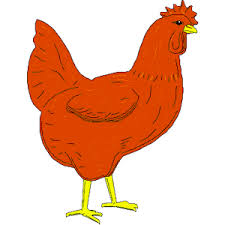 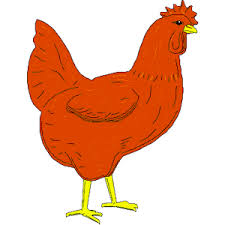 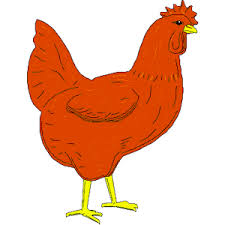 1 Metro
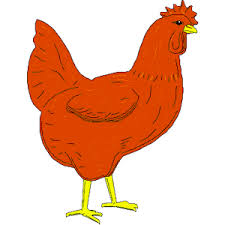 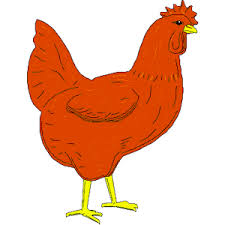 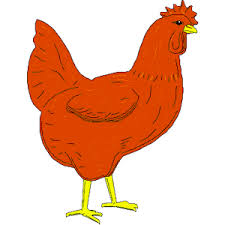 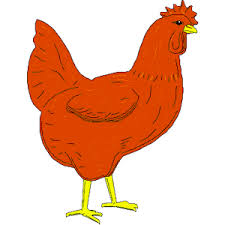 1 Metro
7 Gallinas
MATERIALES PARA LA CONSTRUCCION DEL GALLINERO
EL TECHO:
Debe cubrir por completo del gallinero para evitar la humedad dentro del mismo.

Los materiales pueden ser:
Carton
Hojas de platano
Bambu 
Plastico
MATERIALES PARA LA CONSTRUCCION DEL GALLINERO
LAS PAREDES:
Se pueden hacer de: 
Bambu
Madera redonda
Canas de maiz y 
Sorgo

En las zonas frias o de mucho viento debe cubrir las paredes con plastico o saco.
Una buena ventilacion no perjudica a las aves.
Pero los cambios bruscos de temperatura si les hace dano.
PASOS PARA LA CONSTRUCCION DE UN GALLINERO
#1 SELECCION DEL LUGAR 

Construya el gallinero en un lugar seco, parejo; que no se inunde y protegido de vientos fuertes.


#2 RECOLECCION DE MATERIALES

Recolecte todo el material necesario en el lugar escogido para construir el gallinero.
#3 PREPARACION DEL LUGAR ESCOGIDO

Marque con estacas el largo y ancho del gallinero, de acuerdo a las medidas dadas.
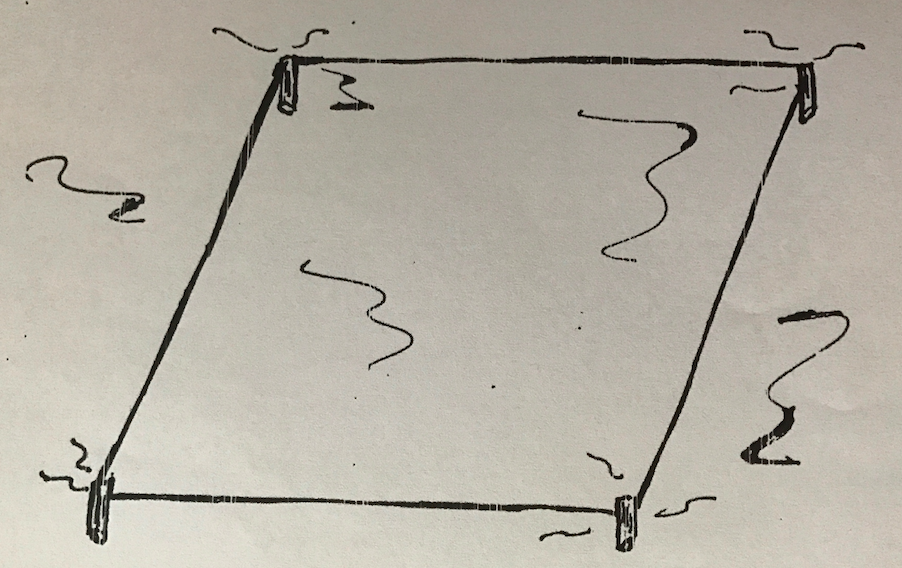 #4 CONSTRUCCION DEL GALLINERO. EL ARMAZON.

Coloque los horcones dejando la parte mas alta orientada hacia donde el viento sopla mas fuerte.
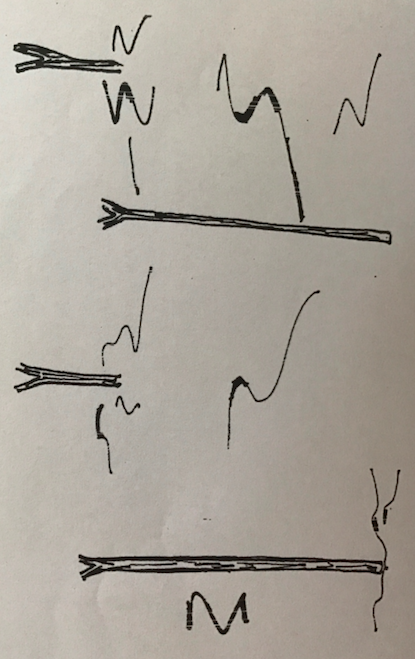 Coloque una viga uniendo los horcones pequenos y la otra uniendo los horcones grandes.
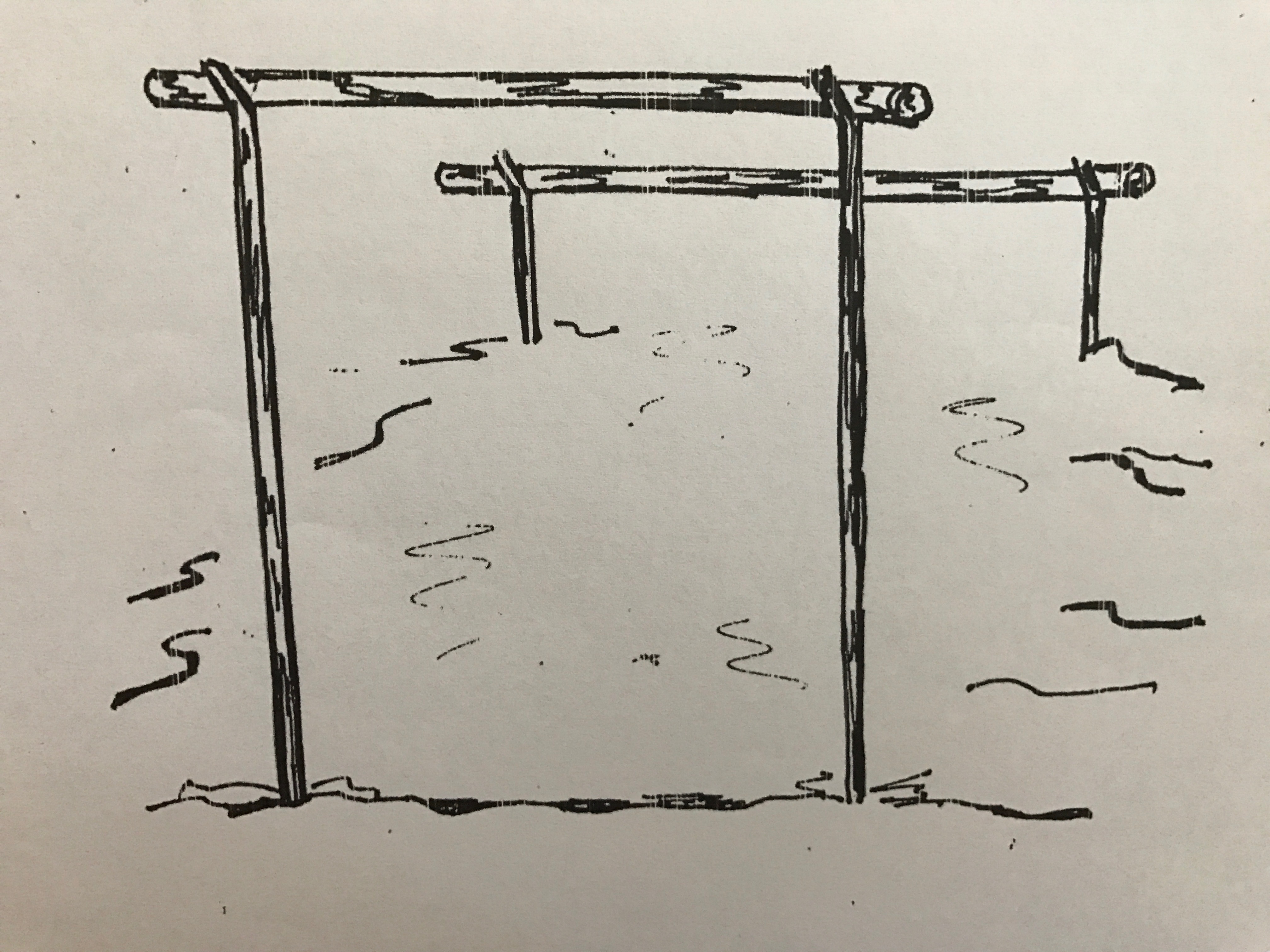 Clave el resto de los palos rollizos uniendo las vigas.

Los palos rollizos deben colocarse a una distancia de 50 centimetros el uno del otro.
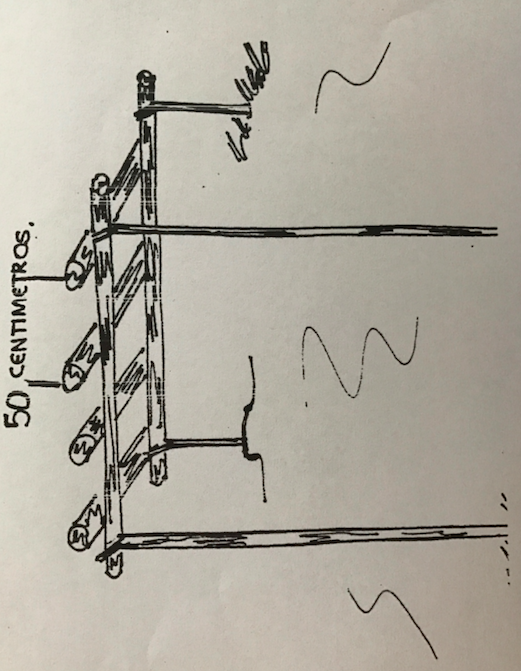 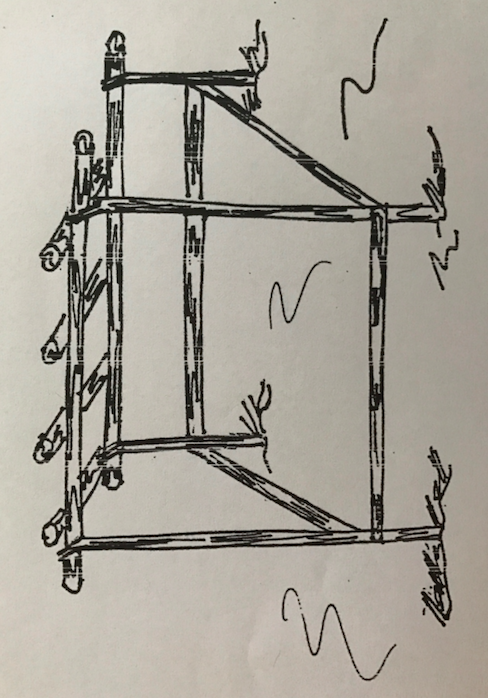 Coloque las uniones inferiores.
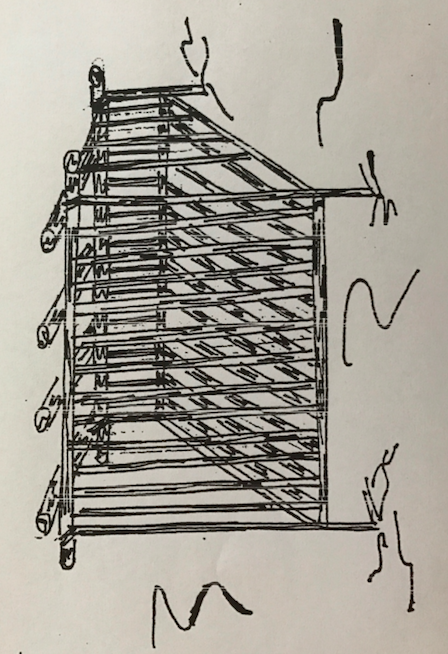 Coloque los parales y el piso del gallinero.
Clave el resto de las varas rollizas a lo largo del techo.
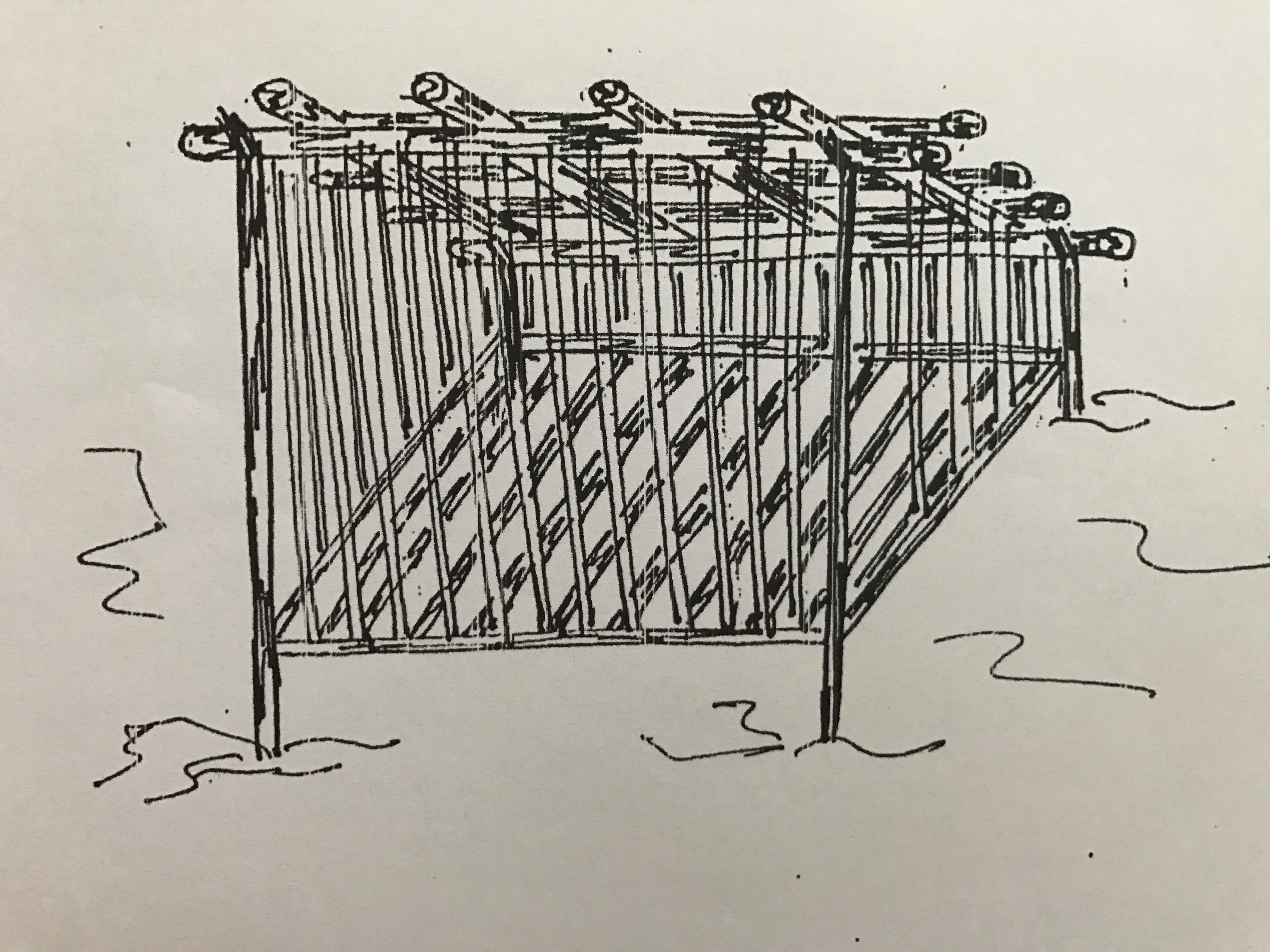 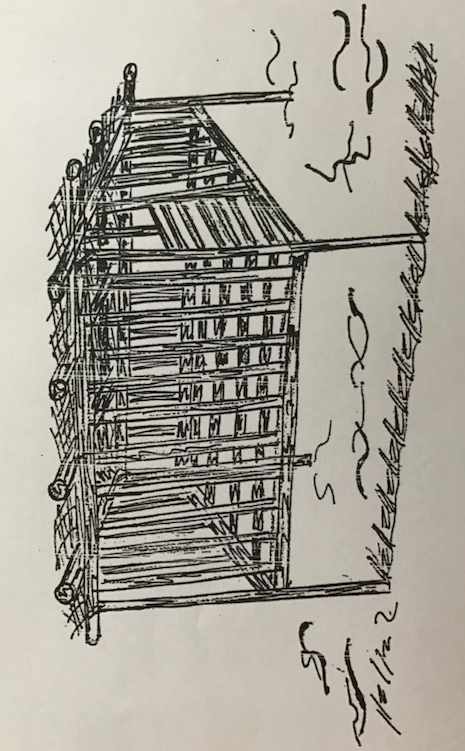 Cubra el techo y coloque la puerta.
LOS BEBEDEROS
Generalmente son utilizados los recipientes de plastico.






Es muy importante ponerles agua limpia a las gallinas y cambiarselas diariamente.
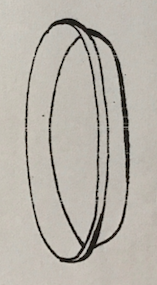 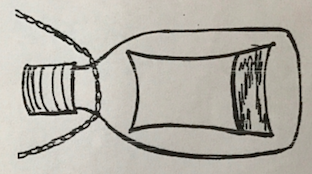 LOS COMEDEROS
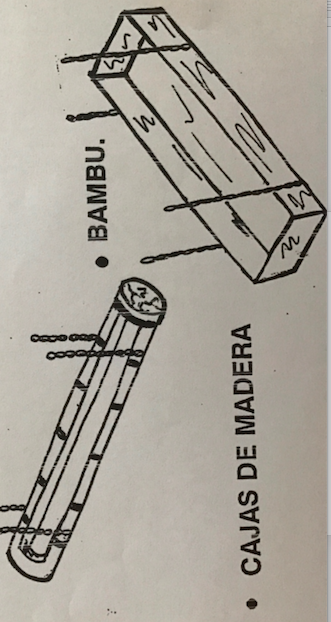 Estos pueden ser:
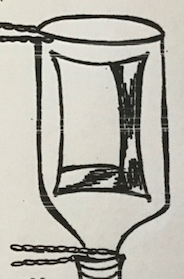 RECIPIENTES DE PLASTICO
LOS NIDALES
Se utilizan cajas de carton o de madera. En ambos casos debemos colocar un colchon para los huevos.

Se usa un nidal por cada 5 gallinas adultas.

Los nidales miden:
30 centimetros de ancho
40 centimetros de fondo
35 centimentros de alto
Algunos materiales que podemos utilizar para el colchon de los nidales son:

Pasto seco
Aserrin
Viruta
Tusa seca picada
Es Decir:
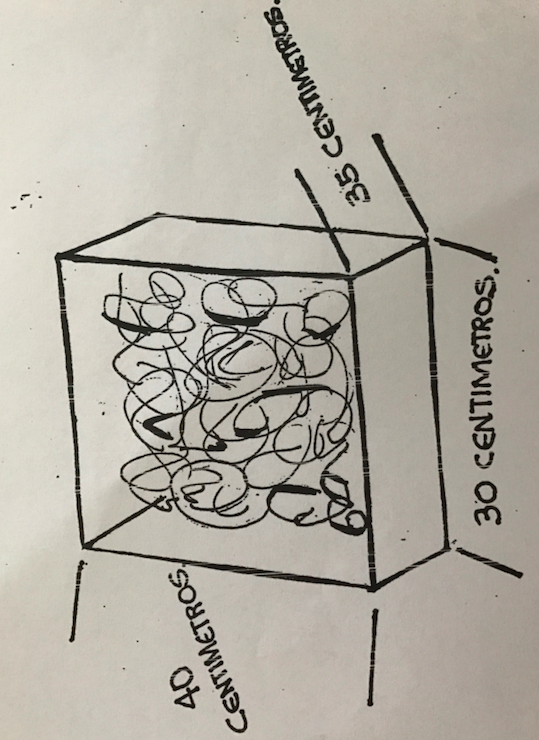